ХИМИЯ
Мыс (II) гидроксидімен әрекеттесетін  зат(тар)
A) метаналь
B) пропен
C) бутан
D) сахароза
E) этилацетат
F) пропанол
G) этаналь
H) Глюкоза
ШЕШУІ: 
1. Сапалық реакцияға берілген тапсырма.
2. Мыс (II) гидроксидімен  негізінен альдегид тобына сапалық реактив болып табылады.
3. Құрамында альдегид тобы бар  заттар – метаналь,этаналь, глюкоза.
ГЕОМЕТРИЯ
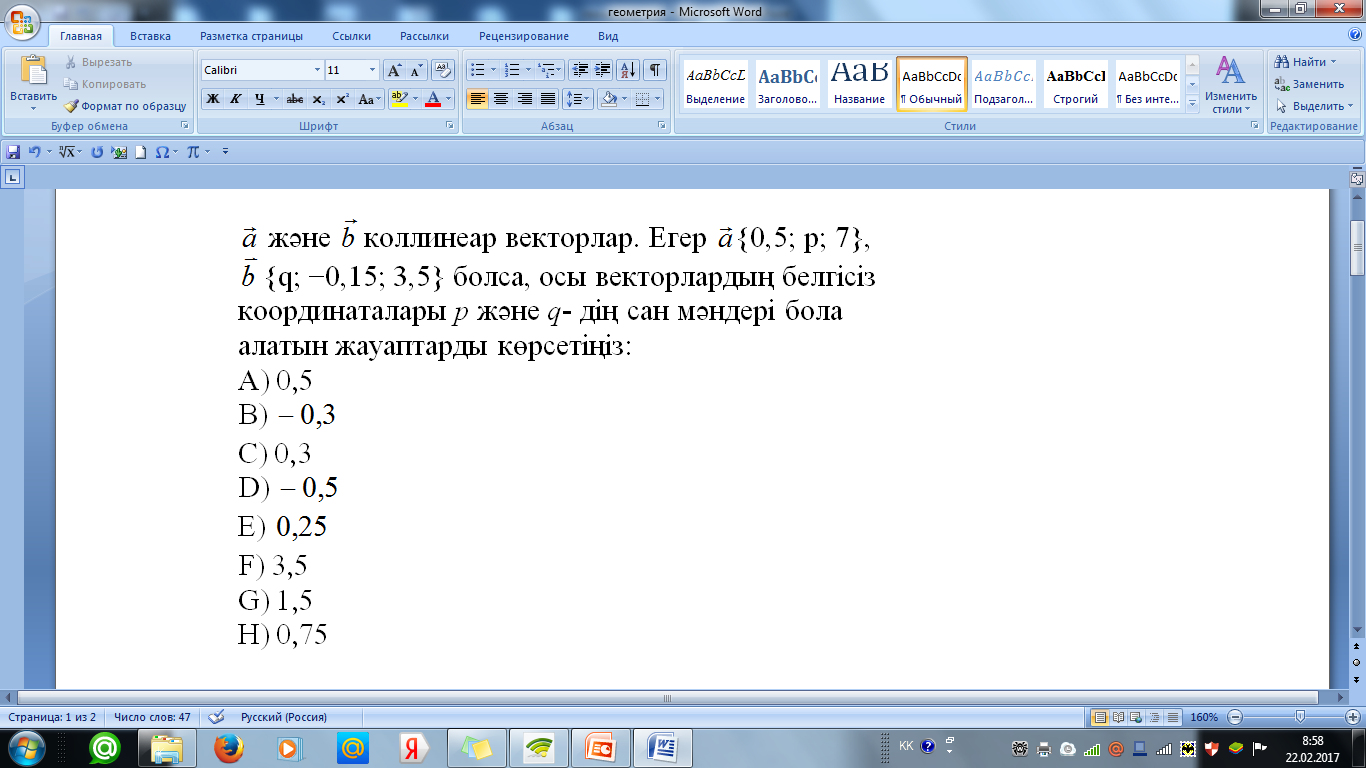 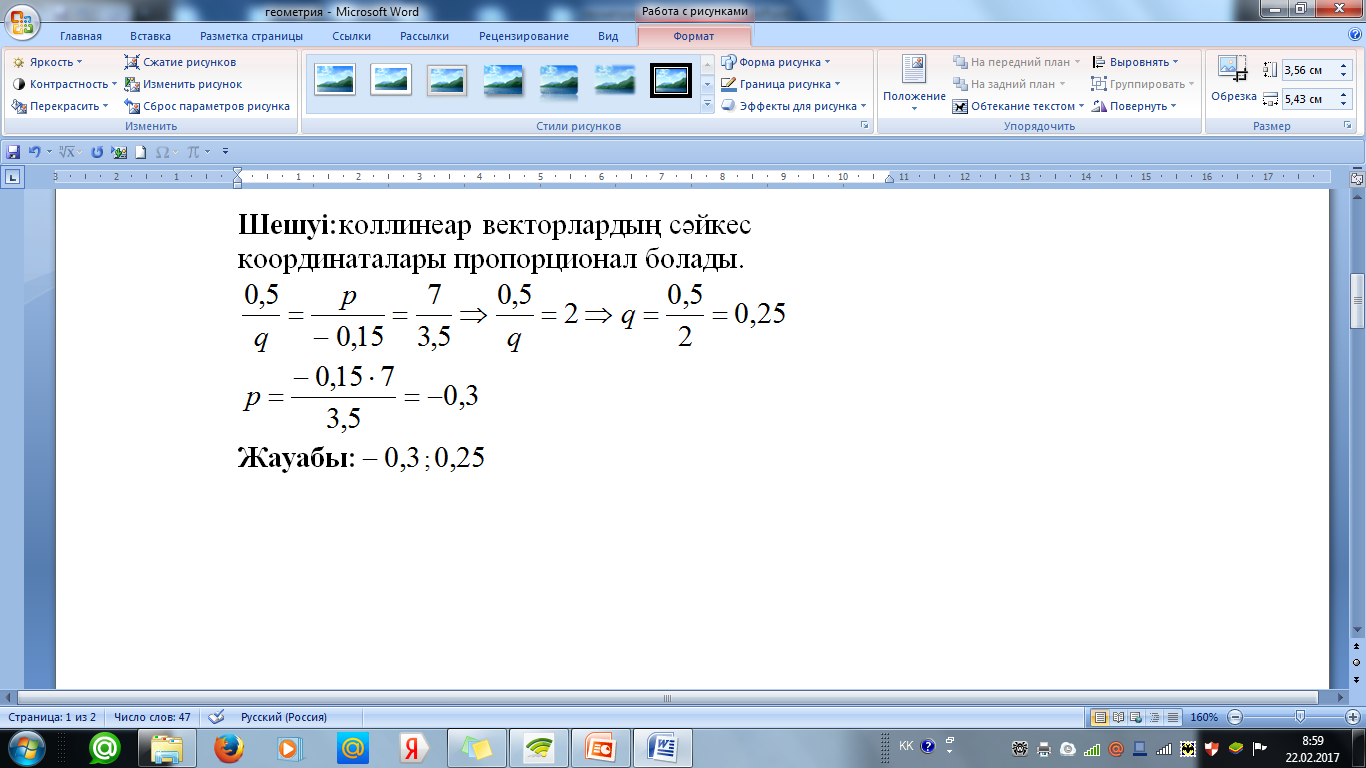 География 
Павлодар қаласындағы орташа айлық температуралары бірдей айлар
A) наурыз
B) сәуір
C) маусым
D) ақпан
E) қыркүйек
F) мамыр
G) қазан
H) желтоқсан
Шешуі:
Оқушы диаграммада көрсетілген айлық орташа температураларды өзара салыстыра отырып, бірдей көрсеткіштердің қай айларға сәйкес келетінін анықтайды. Берілген диаграммада Павлодар қаласында сәуір және қазан айларында айлық орташа температура 3,2°С екенін табады. Бұл тапсырма оқушылардың зейінін шоғырландыруға және салыстыру дағдысының қалыптасуына ықпал етеді.
Дұрыс жауаптар – В, G
БИОЛОГИЯ
Асқорыту мүшелері 
A) кеңірдек
B) өңеш
C) несепағар
D) көмей
E) жұтқыншақ
F) көкет
G) өкпе
H) ауыз қуысы
Дұрыс жауаптар - В, E, Н, асқорыту мүшелеріне жататындары ол: ауыз қуысы, жұтқыншақ, өңеш және т.б.
«А» жауабы дұрыс емес, себебі, кеңірдек тыныс алу жүйесіне жатады
«С» жауабы дұрыс емес, себебі, несепағар зәр шығару жүйесіне жатады
«D» жауабы дұрыс емес, себебі, көмей тыныс алу жүйесіне жатады
«F» жауабы дұрыс емес, себебі, көкет тыныс алу жүйесіне жатады
«G» жауабы дұрыс емес, себебі, өкпе тыныс алу жүйесіне жатады
Физика
Сурет бойынша линзаның фокус арақашықтығы, оптикалық күші және сызықтық ұлғайтуы
A) 5 см
B) 15 см
C) 20 дптр
D) 30 дптр
E) 0,8
F) 1,22
G) 10 см
H) 10 дптр
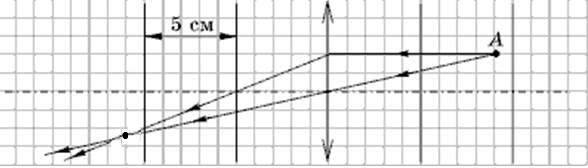 ДҮНИЕ ЖҮЗІ ТАРИХЫ
Ұлы Карл империясының ыдырауы нәтижесінде құрылған елдер: 
A) Бельгия
B) Франция
C) Германия
D) Италия
E)  Испания
F) Англия
G)  Дания
H)  Польша
Дұрыс жауабы: B,С, D     
«Қарудың күшімен және Ұлы Карлдың беделімен ғана құрылған Франк империясы ұзақ өмір сүре алмады. Ұлы Карл қайтыс болғаннан кейін-ақ оның империясы ыдырай бастады. 843 жылы Карлдың балалары мен немерелері Верден қааласында империяны бөлісу жөніндегі келісім жасады. Кіші ұлына империяның батысы, ортаншысына-шығыс бөлігі, ал ең үлкен немересіне Италия тиді. Сөйтіп Ұлы Карлдың империясы үшке бөлініп, үш королдік пайда болды. Кейіннен олардың орнында Франция, Германия және Италия мемлекеттері дүниеге келді».
Оқулық: 7-сынып. Дүние жүзі тарихы.  С. Мәшімбаев және тб. Алматы «Атамұра» 2007 жыл. §2. 15-бет.
ҚАЗАҚ ӘДЕБИЕТІ
Ғ.Мүсіреповтің драмалық шығармалары
A) «Қыз Жібек»
B) «Қазақ солдаты»
C) «Ашынған ана»
D) «Қос Шалқар»
E) «Еңлік-Кебек»
F) «Ұлпан»
G) «Ақан сері-Ақтоқты»
H) «Қанапия-Шарбану»
ШЕШУІ: Дұрыс жауаптары: A) «Қыз Жібек», G) «Ақан сері-Ақтоқты».
«Қыз Жібек» пьесасы 1934 жылы жазылып, 1935 жылы өңделіп, жеке кітап болып басылып шыққан. «Ақан сері-Ақтоқты» трагедиясы 1945 жылы жазылған. Қазақ әдебиеті (ҚГБ), З.Қабдолов, С.Қирабаев, Х.Әдібаев, т.б.11-сынып, Алматы, «Мектеп» 2015 ж. 165-168-беттер.
	Басқа жауаптар дұрыс бола алмайды. «Ашынған ана», «Қос Шалқар» – Ғ.Мүсіреповтің әңгімелері болса, «Қазақ солдаты», «Ұлпан» – романдары. Ал «Еңлік-Кебек» драмалық шығарма болғанымен, авторы М.Әуезов те, «Қанапия-Шәрбану» пьесасының авторы – Ж.Аймауытов.
Ағылшын тілі
«b» әрпін керекті жерге қойыңыз:A) … reakB) Dis …C) Daugh … terD) Dra … aE) Win … ow
Дұрыс жауабы: А). Берілген сөздердің ішінде «А» жауабына «b» әріпі сәйкес келеді. Оқулығы: Т.Аяпова, 5 сынып.Қалған сөздерде өзге әріптер түсіп қалған.